Librería Don Quijote
6:30 p.m.
María
Juan
Abierto

De lunes a viernes

5:00~9:00 p.m.



Abrir la tienda
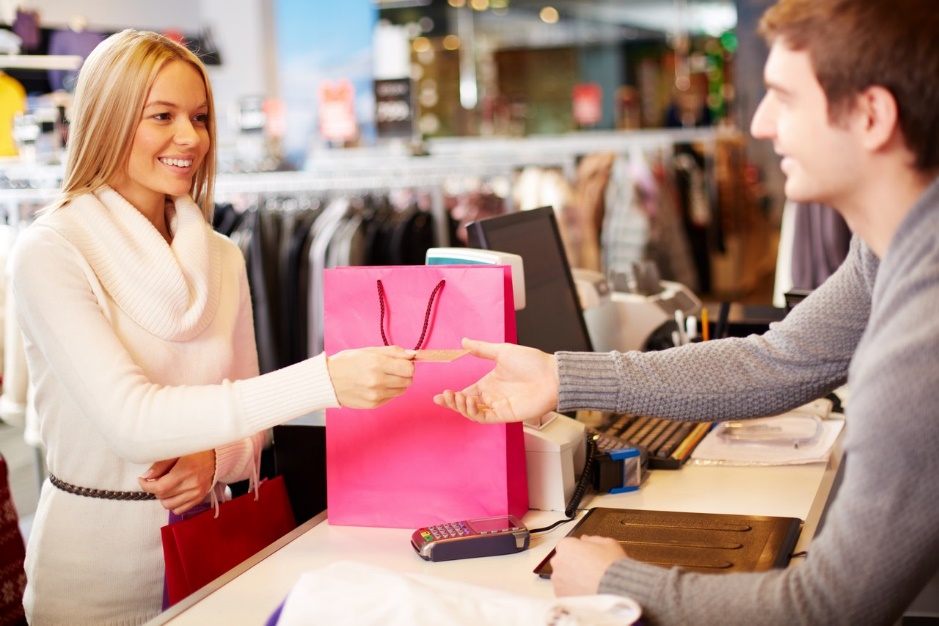 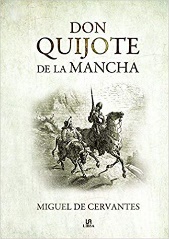 Vender (por ϵ)

Cobrar

Devolver
Comprar (por ϵ)

Pagar

DarEntregar
30ϵ
5ϵ
Cerrar la tienda
$25
Ganar
25-18=7ϵ